新
岡山市
南区福田
平屋モデルハウス
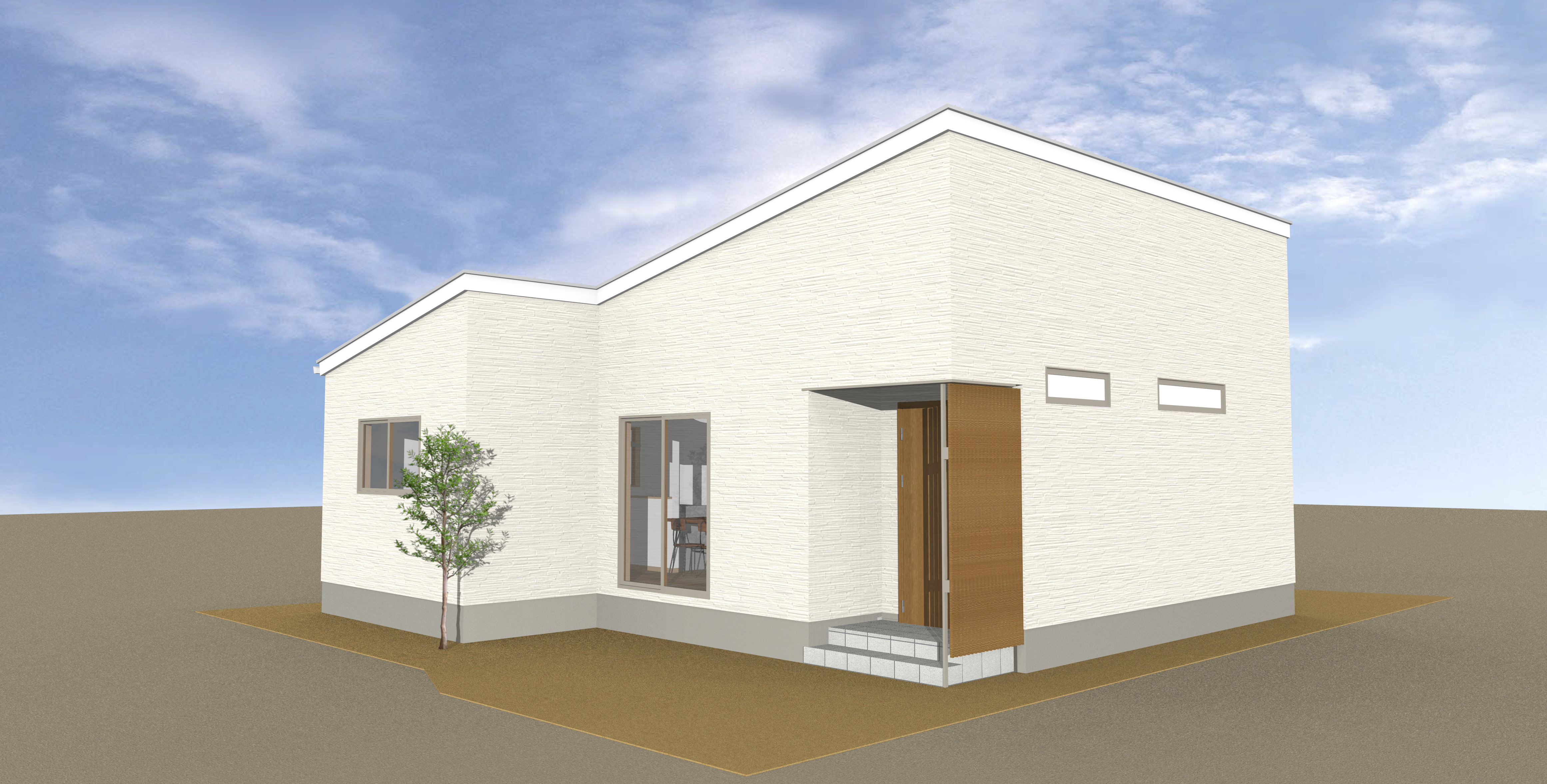 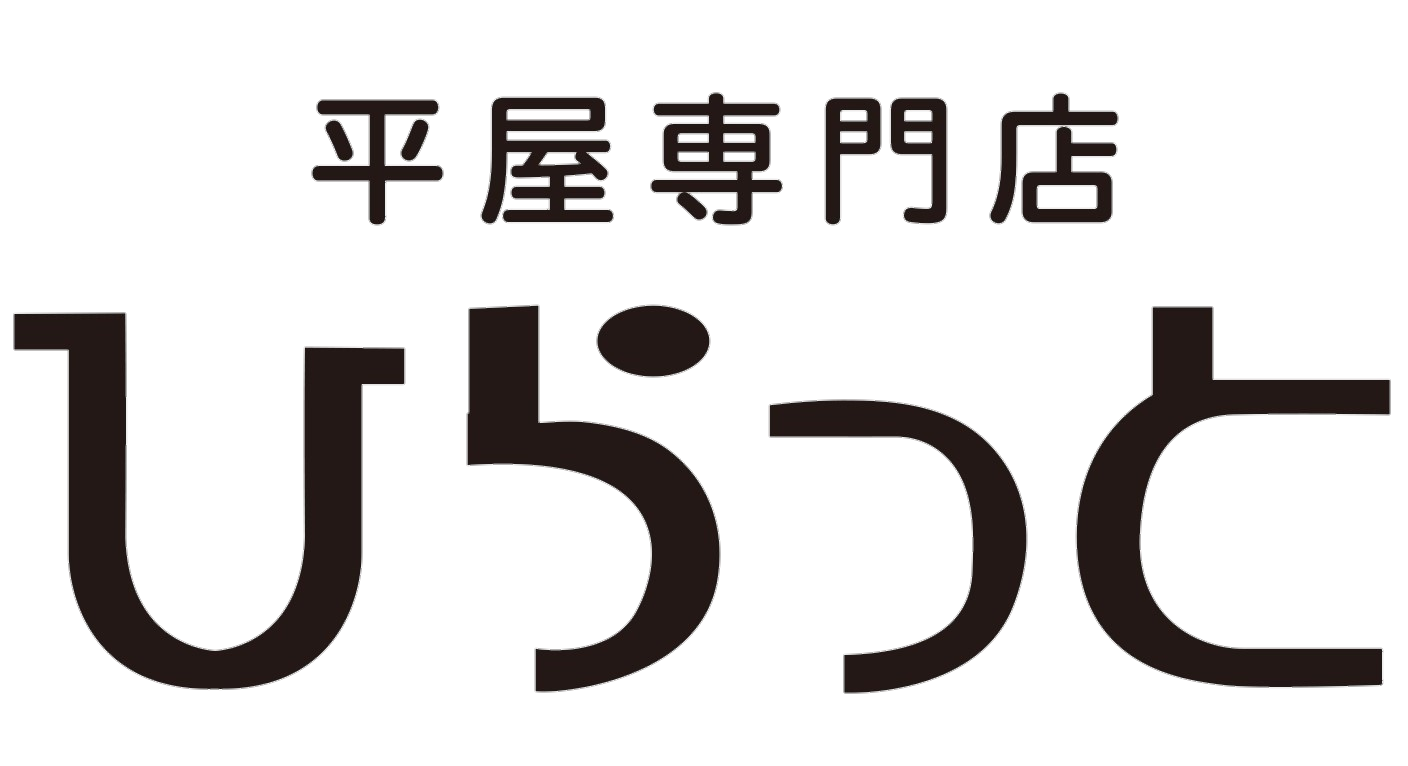 2023年6月17日から
グランドオープン
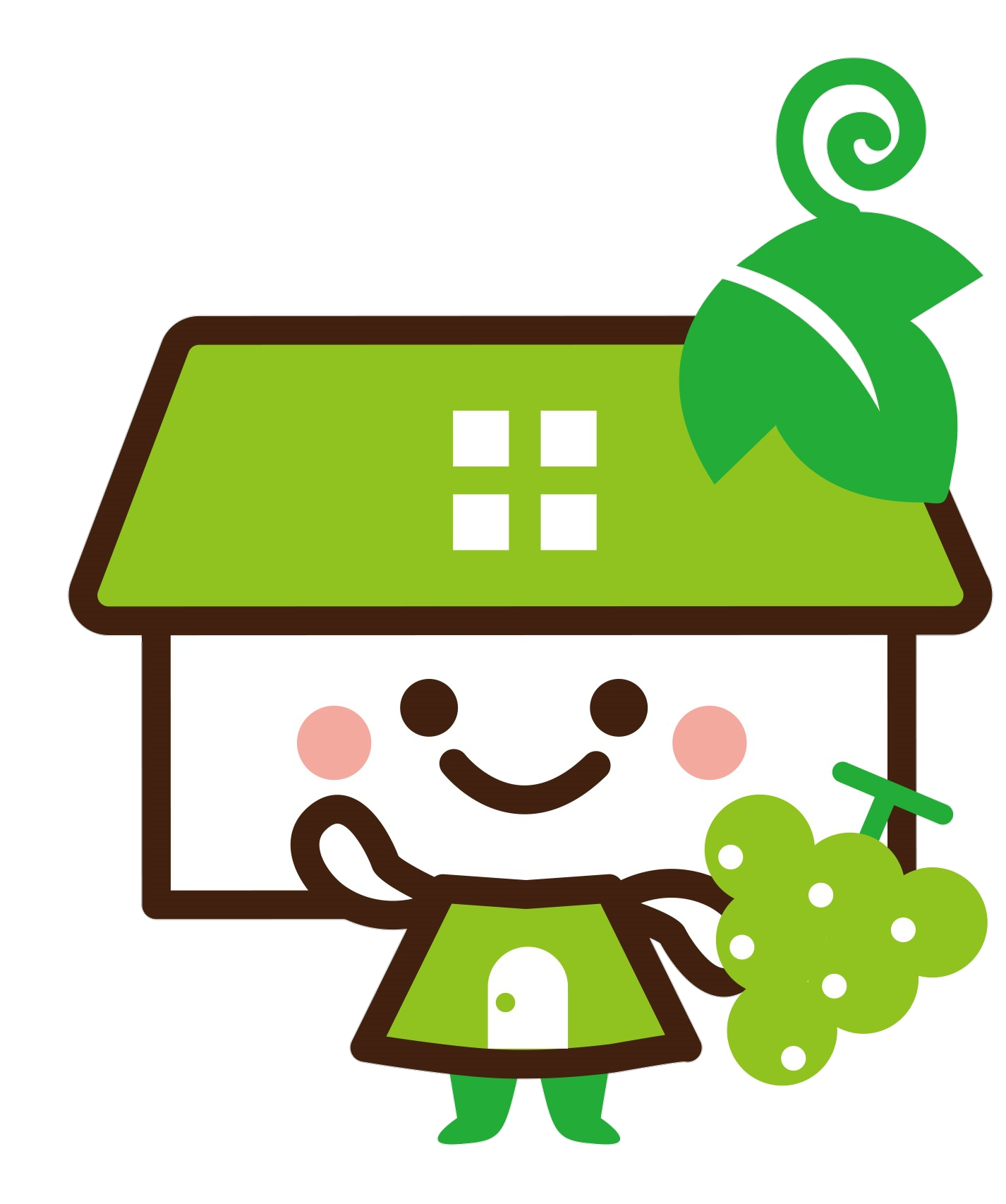